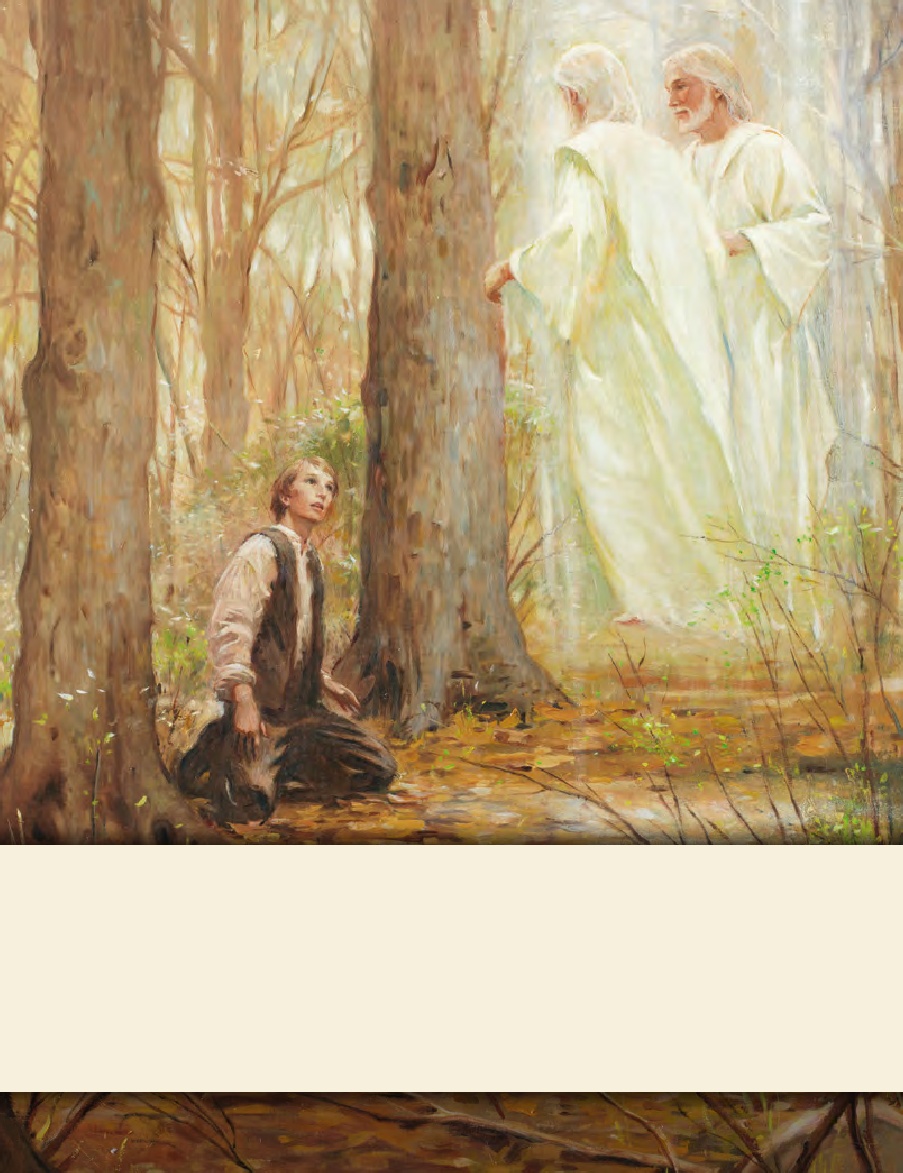 LESSON 15
SEMINARY
Doctrine and Covenants 
and Church History
LESSON 99
Doctrine and Covenants 94-96.
LESSON 99
Doctrine and Covenants 94.
“The Lord commands the Saints to construct two houses 
and reaffirms the need to build the temple”
LESSON 99
What might this suggest about the people of this country?
If you were going to design a large city, what would you place at the center of the city? Why?
Doctrine and Covenants 94:1, 3, 10.
1 And again, verily I say unto you, my friends, a commandment I give unto you, that ye shall commence a work of laying out and preparing a beginning and foundation of the city of the stake of Zion, here in the land of Kirtland, beginning at my house.
3 And let the first lot on the south be consecrated unto me for the building of a house for the presidency, for the work of the presidency, in obtaining revelations; and for the work of the ministry of the presidency, in all things pertaining to the church and kingdom.
10 And again, verily I say unto you, the second lot on the south shall be dedicated unto me for the building of a house unto me, for the work of the printing of the translation of my scriptures, and all things whatsoever I shall command you.
These three buildings show that what things are important to the Lord?
Temple ordinances, the work of the First Presidency in obtaining revelation and ministering to the Church, and the printing of scriptures and other works the Lord commands
LESSON 99
Doctrine and Covenants 94:16.
These two houses are not to be built until I give unto you a commandment concerning them.
Why do you think it was important for the temple to be built before the other two buildings?
What can this teach us about the importance of temples?
LESSON 99
Doctrine and Covenants 95.
“The Lord chastens the Saints for delaying construction of the temple”
LESSON 99
Doctrine and Covenants 95:1-3.
1 Verily, thus saith the Lord unto you whom I love, and whom I love I also chasten that their sins may be forgiven, for with the chastisement I prepare a way for their deliverance in all things out of temptation, and I have loved you—
2 Wherefore, ye must needs be chastened and stand rebuked before my face;
3 For ye have sinned against me a very grievous sin, in that ye have not considered the great commandment in all things, that I have given unto you concerning the building of mine house;
What does the Lord do for those He loves?
God chastens those He loves.
What does it mean to chasten?
To discipline or correct.
Why does God chasten those He loves?
LESSON 99
After Joseph Smith received the revelation recorded in Doctrine and Covenants95, Church leaders held a conference to discuss the construction of the temple. “Some were in favor of building a frame house, but others were of a mind to put up a log house. Joseph reminded them that they were not building a house for a man, but for God; ‘and shall we, brethren,’ said he, ‘build a house for our God, of logs? No, I have a better plan than that. I have a plan of the house of the Lord, given by himself.’” After Joseph explained the full pattern of the temple, all the brethren were excited. They traveled to the building site, removed a fence, and leveled a field of wheat that had previously been planted by the Smith family. After the grain was cleared, Hyrum Smith “commenced digging a trench for the wall.” (Lucy Mack Smith, History of Joseph Smith by His Mother, ed. Preston Nibley  [1958], 230,231.)
What can we learn from these Saints about how to respond to chastisement?
Doctrine and Covenants 95:5-6.
5 But behold, verily I say unto you, that there are many who have been ordained among you, whom I have called but few of them are chosen.
6 They who are not chosen have sinned a very grievous sin, in that they are walking in darkness at noon-day.
How might ignoring the Lord’s commandment to build a temple be like “walking in darkness at noon-day”?
How might we be “walking in darkness at noon-day” if we choose to ignore other commandments?
LESSON 99
Doctrine and Covenants 95:4, 8-9.
4 For the preparation wherewith I design to prepare mine apostles to prune my vineyard for the last time, that I may bring to pass my strange act, that I may pour out my Spirit upon all flesh—
8 Yea, verily I say unto you, I gave unto you a commandment that you should build a house, in the which house I design to endow those whom I have chosen with power from on high;
9 For this is the promise of the Father unto you; therefore I command you to tarry, even as mine apostles at Jerusalem.
What can we learn from these verses about why the Lord has commanded us to build temples?
In temples, the Lord prepares His servants to do His work and endows them with power.
LESSON 99
“Until you have entered the house of the Lord and have received all the blessings which await you there, you have not obtained everything the Church has to offer. The all-important and crowning blessings of membership in the Church are those blessings which we receive in the temples of God” (“The Holy Temple—a Beacon to the World,” Ensignor Liahona, May 2011,93).
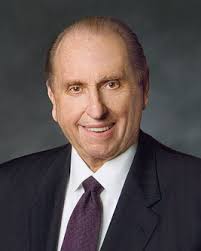 President 
Thomas S. Monson
What are two saving ordinances that we can receive only in the temples of God?
The temple endowment and the marriage sealing.
What are some things you can do now to prepare to receive these ordinances and blessings in the temple?
LESSON 99
Doctrine and Covenants 95:11-12.
11 Verily I say unto you, it is my will that you should build a house. If you keep my commandments you shall have power to build it.
12 If you keep not my commandments, the love of the Father shall not continue with you, therefore you shall walk in darkness.
What did the Lord promise if the Saints would keep His commandments?
What principle can we learn from verse 11?
If we keep the commandments, we will have power to do what the Lord asks us to do.
What are some situations you might face in which this principle could apply?
When have you felt that you received the Lord’s help to do something because you kept the commandments?
LESSON 99
Doctrine and Covenants 95:14.
Therefore, let it be built after the manner which I shall show unto three of you, whom ye shall appoint and ordain unto this power.
Joseph Smith, Sidney Rigdon, and Frederick G. Williams prayed together and saw the temple in vision. After viewing the exterior in detail, “the building seemed to come right over [them]” and they saw the interior of the building as if they were actually inside the building (see Teachings of Presidents of the Church: Joseph Smith [2007],271). Later, when the temple was nearing completion, Frederick G. Williams said it looked like the model he had seen in vision to the smallest detail, and he could not tell the difference between it and the temple as built.
How did the Lord give the Saints power to do what He had asked them to do?
LESSON 99
Doctrine and Covenants 96.
“Newel K. Whitney is designated to take charge of all the property held by the Church”
LESSON 99
Doctrine and Covenants 96:4-5.
4 Therefore, take heed that ye see to this matter, and that portion that is necessary to benefit mine order, for the purpose of bringing forth my word to the children of men.
5 For behold, verily I say unto you, this is the most expedient in me, that my word should go forth unto the children of men, for the purpose of subduing the hearts of the children of men for your good. Even so. Amen.